Writing Research Manuscript
BY
DR. HAMZA ABDULGHANI
      MBBS,DPHC,ABFM,FRCGP (UK), Diploma MedED(UK)
Associate Professor
DEPT. OF MEDICAL EDUCATION
COLLEGE OF MEDICINE
June 2012
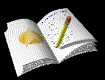 Results and discussion sections are modified 

By
 Prof. Ashry Gad Mohamed
Prof. of Epidemiology
College of Medicine
KSU
Roadmap of the Session
Review the scientific writing style

Discus the structure and contents of Results & Discussion sections
Manuscript ??
Manuscript:
A research report (a text) which has not yet published
A good research work
What are the key factors for a good research project?
High quality research work (manuscript)
topic/issue
question
“Literature Review”
methodology
results
discussion section
conclusion
Structure of a Research Report
A research report/original article consists of the following sections:

Title      			■  References
Abstract			■  Appendixes
Introduction			■  Author Note
Method			■  Footnotes
Results			           ■  Tables (if any)
Discussion			■  Figures (if any)
General Guidelines
Write clearly.
Use economy of expression (i.e., be concise).
Be precise.
Follow grammatical rules.
Write fairly.
Don’t use abbreviations except you have explained earlier (KSA, KSU……).
General Guidelines
Write an interesting report.
Present ideas and findings directly.
 Interesting and compelling manner 
Reflects your involvement with the research problem.
Strive to tell a good story about your research.
Results
Results
The climax of the report 
The actual findings of the study.
Answer the questions & fulfill hypothesis/objectives 
 BUT “stick to the facts” 
Negative findings??
 NO interpretation of the findings.
Components of Results section
Results should answer main hypothesis or research question(s). 

Order of presenting results is arbitrary.

Results that are "sidelights" should not receive equal weight.
When presenting the results for the main hypotheses, consider: 

Clear, concise, simple
Enough detail is presented to allow the reader to determine whether the effect of the study (vs. chance alone, not bias or sloppy technique) produced the significant statistical value?

Adverse effects  are reported?
Do not state any differences were present between groups unless a significant P value is attached.

Don’t comment on results.

Don’t attach the entire statistical output.
 
Select those descriptive and inferential statistics you wish to use, and place them in the order that seems reasonable.
The structure of a typical paragraph in the Results section is as follows:
Start with simple and descriptive statistic.

Present a summary of this descriptive statistic  in the text itself, in a table, or in a figure.

3. Move to more analytic findings
Tables/figure : point out the major findings on which the reader should focus.

Present the reasons for, and the results of confidence intervals, effect sizes, and inferential statistics.

State the conclusion that follows from each test.

DO NOT discuss implications.
8. Tables and graphs must stand alone (Can a member of your department unfamiliar with the study pick up your graph and explain its meaning to you?).

9.  Text should highlight the importance or meaning of the figures and tables, not repeat the data contained within them.
 
10. Tables and graphs both carry a necessary part of the message- use both
11. Present absolute numbers and percentages so reviewers can judge the significance of the findings.

12. Statistical significance; P-value/95% CI….
Why is Table 1 in most studies?
Describe the characteristics of the study population.

Shows that demographic and prognostic variables were evenly balanced in the process of random allocation of subjects to experimental and control groups.
Include         Don’t Include
Summary of your findings (i.e. averages, trends)
Tables and Figures
References to tables and figures
Raw data
The same information twice
Too many figures
Interpretation of your results
NO “interpretation” of the findings.
Tables and Figures
Tables and/or figures are attached at the end of the research manuscript.
Only one table or figure on a page.
Each table/figure are explained well with the titles.
Discussion
Discussion
A clear and concise statement of the essential findings.

A clear presentation of how the findings support or refute the hypotheses.

A description of how the results are similar to or different from previous research.

Limitations or problems in the research.

Specific ideas for additional research based on the findings.
Discussion
Interpret your results
Sometimes combined with results into one section
May repeat specific to general writing multiple times (e.g. for each objective or key finding)
Don’t repeat results Order simple to complex (building to conclusion

 Explain how the results answer the question under study Emphasize what is new, different, or important about your results.

 Consider alternative explanations for the results
Avoid biased language or biased citation of previous work.
 Don’t confuse non-significance (large P) with "no difference" especially with small sample sizes.
 Don’t confuse statistical significance with clinical importance .
Never give incidental observations the weight you attach to conclusions based on hypotheses generated before the study began
Discussion
Address your hypothesis with reference to your results

Explain and put findings in context (references)

Comment on your finding’s significance and potential for future study.
Conclude from the findings
Specific
General
Include           Don’t Include
Most papers from the introduction
References to tables and figures
Summary / Conclusion
Detailed account of your results
Any new ideas not set up in the introduction
Thank you